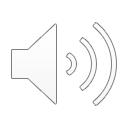 Timing 
Box
53. I Am Alive: Tell the World
Part 3
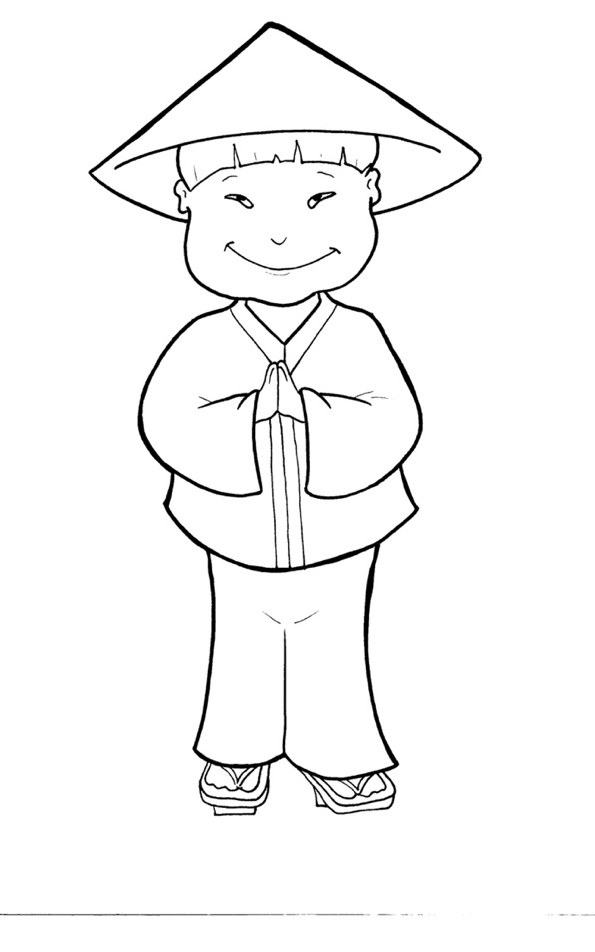 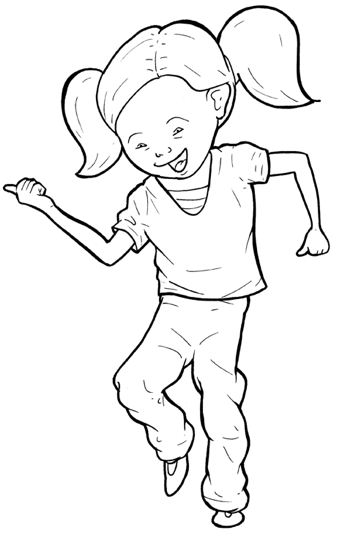 Syllable 
Divisions
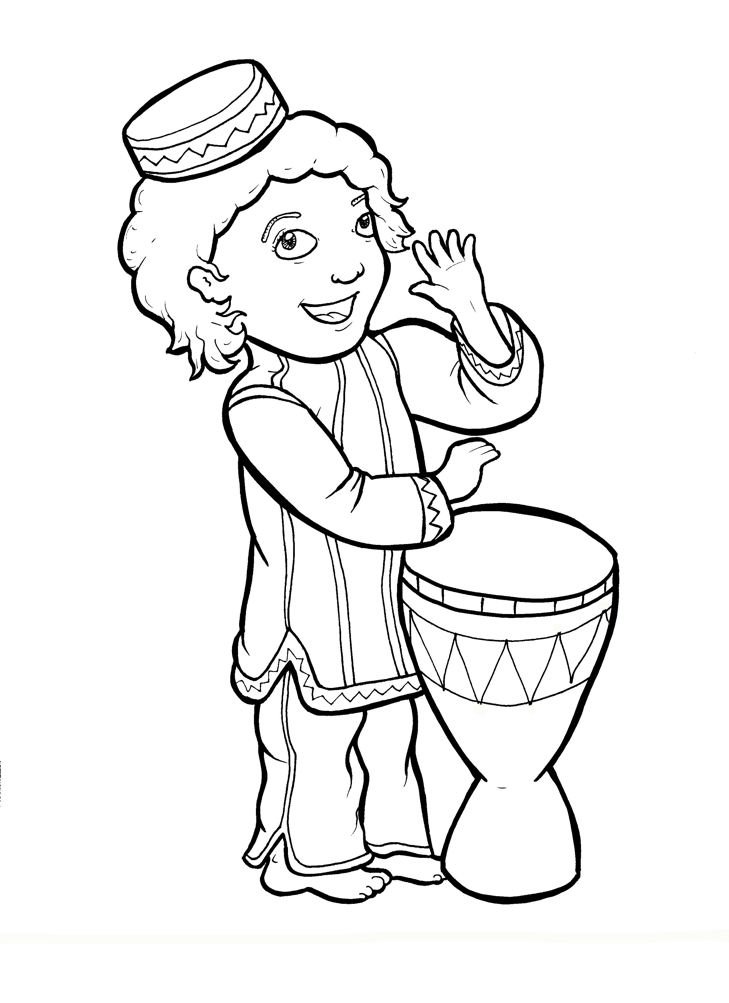 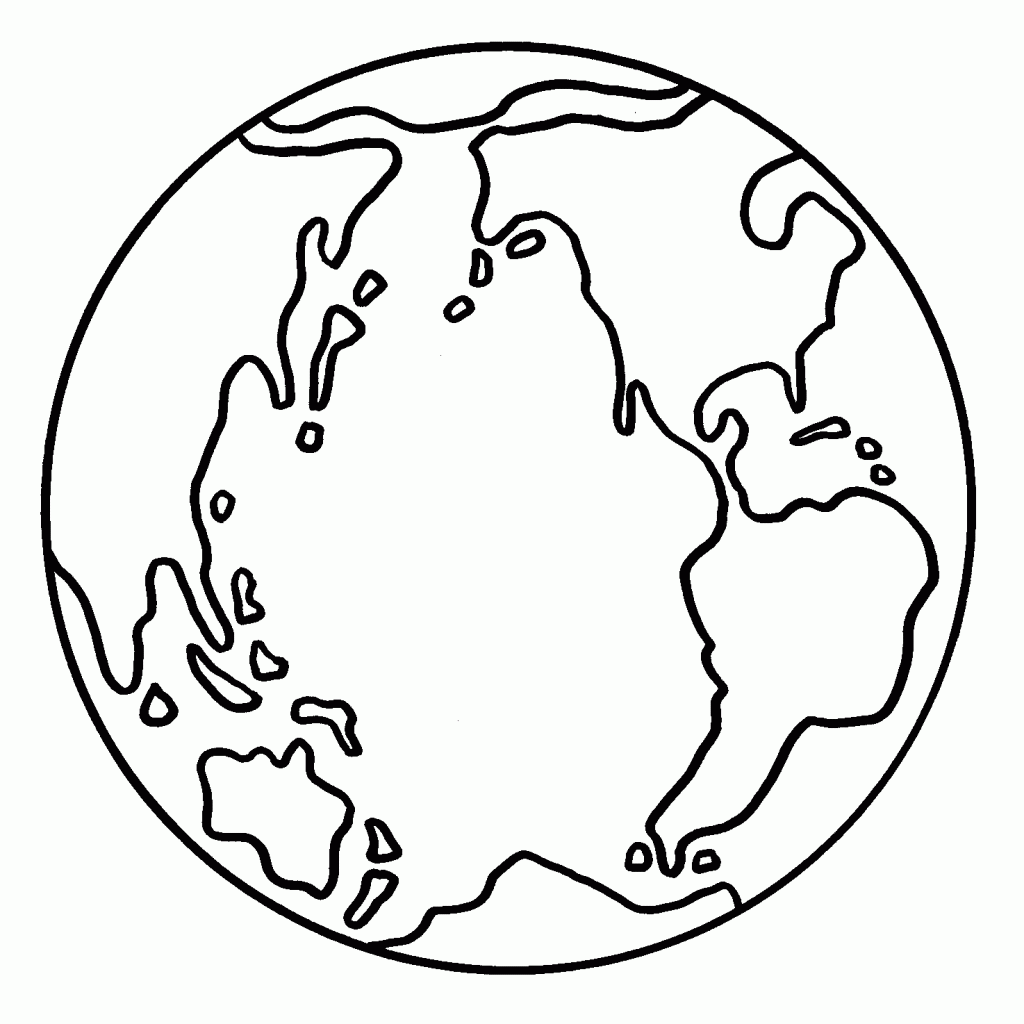 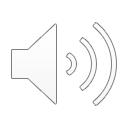 Timing 
Box
Dividing Words
Into Syllables
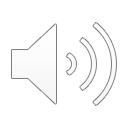 Rabbit Words
When you see two consonants 
between two vowels, 
divide between the consonants.
ra     it
bb
rab  bit
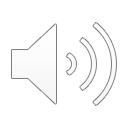 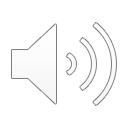 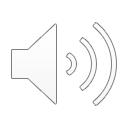 Timing 
Box
sor  ry
sorry
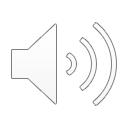 Timing 
Box
bap  tize
baptize
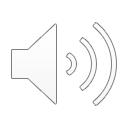 Timing 
Box
dis  ci  ples
disciples
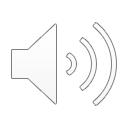 Timing 
Box
won  der  ful
wonderful
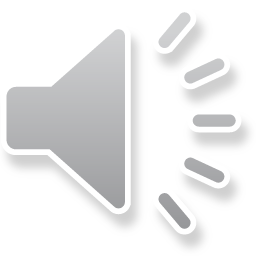 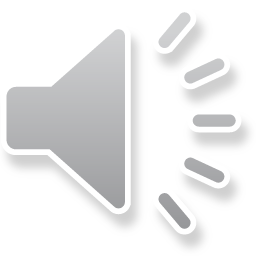 Tiger Words
When you see one consonant 
between two vowels, 
divide after the first vowel. 
Try this pattern first.
ti  er
g
ti  ger
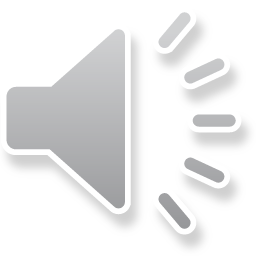 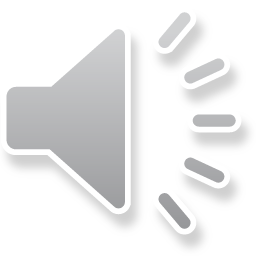 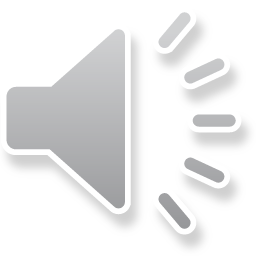 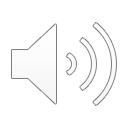 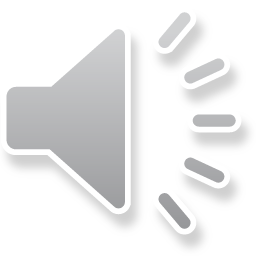 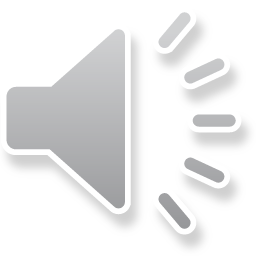 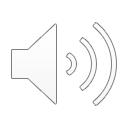 Timing 
Box
be  came
became
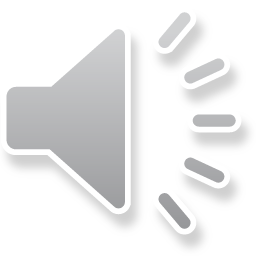 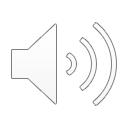 Timing 
Box
be  fore
before
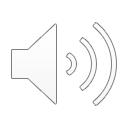 Timing 
Box
be  liev  ers
believers
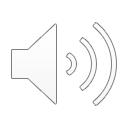 Timing 
Box
o  bey
obey
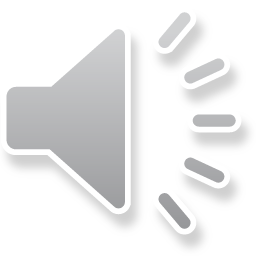 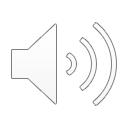 Timing 
Box
de  mons
demons
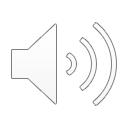 Timing 
Box
na  tions
nations
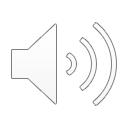 Timing 
Box
Pe  ter
Peter
Camel Words
When you see one consonant 
between two vowels, 
divide after the first consonant. 
Try this pattern second.
ca   el
m
cam  el
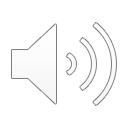 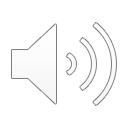 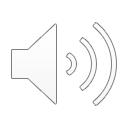 Timing 
Box
giv  en
given
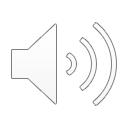 Timing 
Box
trav  eled
traveled
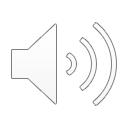 Timing 
Box
heav  en
heaven
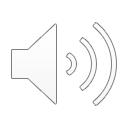 Timing 
Box
pow  er
power
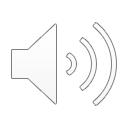 Timing 
Box
Spir  it
Spirit
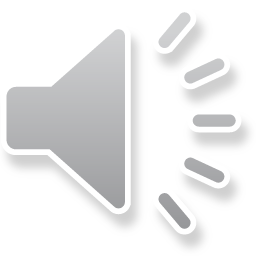 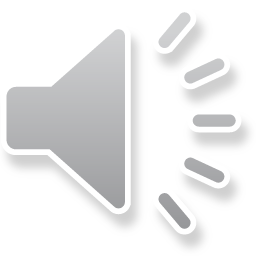 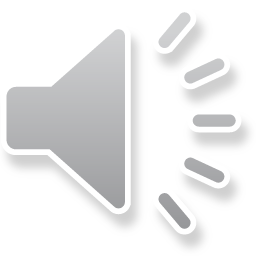 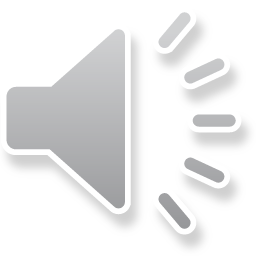 Turtle Words
When you see consonant-le, 
count back three and divide.
tur
e
t
l
tur  tle
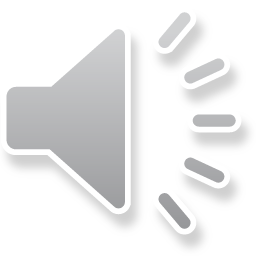 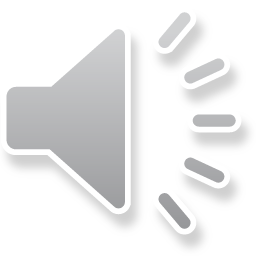 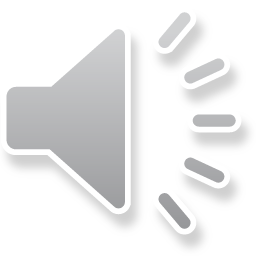 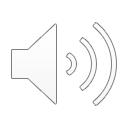 Timing 
Box
peo  ple
people
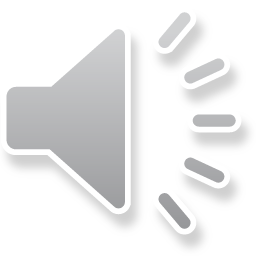 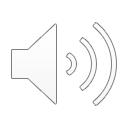 Timing 
Box
dis ci  ples
disciples
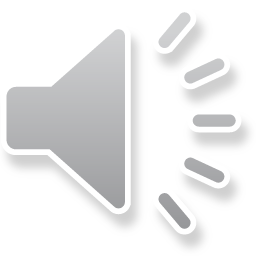 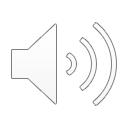 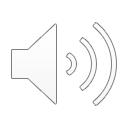 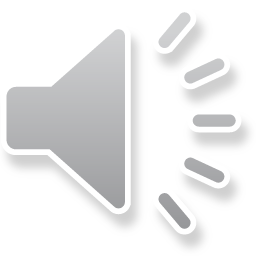 Foxes Suffixes
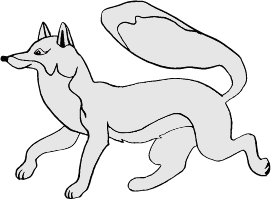 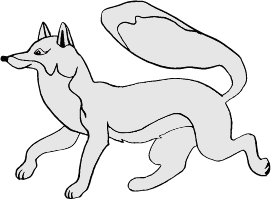 Focus on your base word.
fox es
fox  es
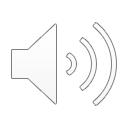 Timing 
Box
sad  ness
sadness
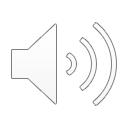 Timing 
Box
a  ma  zing
amazing
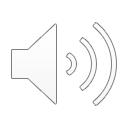 Timing 
Box
believ  ers
believers
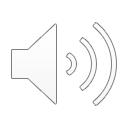 Timing 
Box
church  es
churches
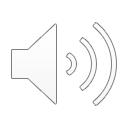 Timing 
Box
wonder  ful
wonderful
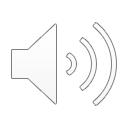 Timing 
Box
filled
filled
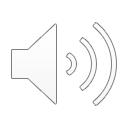 Timing 
Box
asked
asked
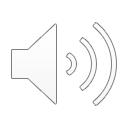 Timing 
Box
raised
raised
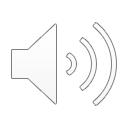 Timing 
Box
healed
healed
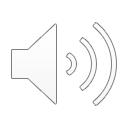 Timing 
Box
prayed
prayed
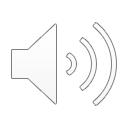 Timing 
Box
baptized
baptized
Anteater Words
These compound words are made up of two smaller words.
ant
eater
2
1
ant  eater
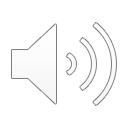 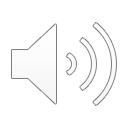 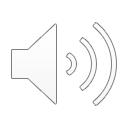 Timing 
Box
in  side
inside
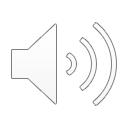 Timing 
Box
for  given
forgiven
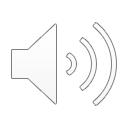 Timing 
Box
our  selves
ourselves
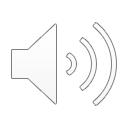 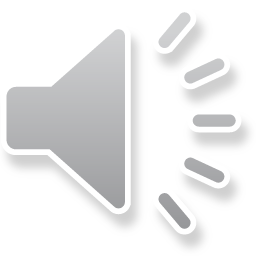 Other Syllable Divisions
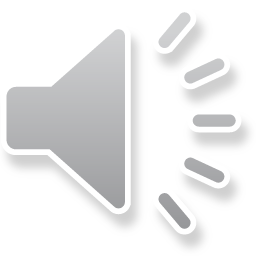 Some words don’t fit so neatly

into standard syllable division patterns.
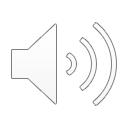 Timing 
Box
a  bout
about
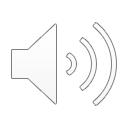 Timing 
Box
a  ma  zing
amazing
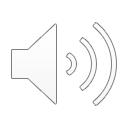 Timing 
Box
thou  sands
thousands